АЛГЕБРА
8 класс
ТЕМА: 
ПРАКТИЧЕСКИЕ И МЕЖПРЕДМЕТНЫЕ ЗАДАЧИ
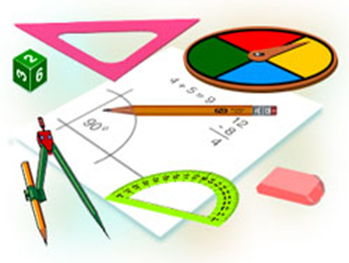 РЕШЕНИЕ ЗАДАЧ
РЕШЕНИЕ ЗАДАЧ
РЕШЕНИЕ ЗАДАЧ
Решение. 


2) Полигон частот.
РЕШЕНИЕ ЗАДАЧ
Решение. 


2) Полигон относительных частот.
РЕШЕНИЕ ЗАДАЧ
Задача 2. Приведена таблица размеров одежды (пиджак и брюки) 20 рабочих завода:




Постройте таблицу частот. 
Постройте таблицу относительных частот.
Постройте полигон частот. 
Постройте полигон относительных частот.
РЕШЕНИЕ ЗАДАЧ
РЕШЕНИЕ ЗАДАЧ
РЕШЕНИЕ ЗАДАЧ
Решение. 


3) Полигон частот.
РЕШЕНИЕ ЗАДАЧ
Решение. 


4) Полигон относительных частот.
РЕШЕНИЕ ЗАДАЧ
РЕШЕНИЕ ЗАДАЧ
РЕШЕНИЕ ЗАДАЧ
Решение. 


2) Полигон частот.
РЕШЕНИЕ ЗАДАЧ
Решение. 


2) Полигон относительных частот.
РЕШЕНИЕ ЗАДАЧ
Задание 4. При измерении длины коконов получили следующие результаты (в сантиметрах): 
3,41; 3,29; 3,24; 3,40; 3,70; 3,45; 3,43; 3,35; 3,55; 3,56. 
Постройте вариационный ряд для этих значений. 

Решение. 
3,24; 3,29; 3,35; 3,40; 3,41; 3,43; 3,45; 3,55; 3,56; 3,70.
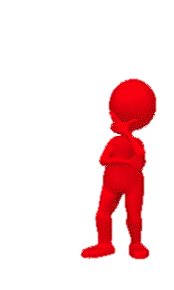 ЗАДАНИЕ ДЛЯ САМОСТОЯТЕЛЬНОГО РЕШЕНИЯ
Выполнить письменно задание № 541, 542
на странице 218.
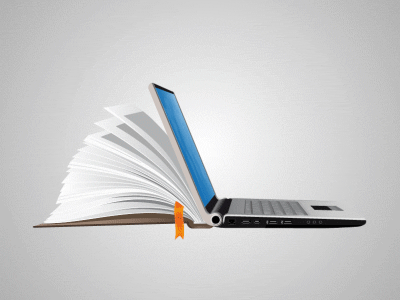